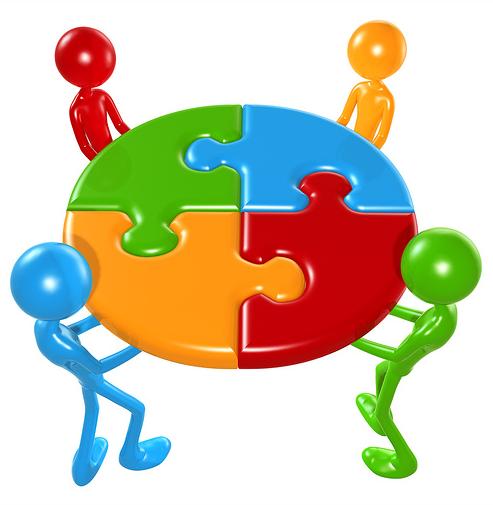 งานกลุ่ม
การสื่อสารการตลาดเชิงบูรณาการในยุคดิจิทัล 
Integrated Digital Marketing Communication
CFD4301
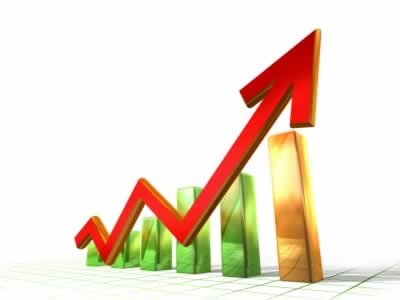 อ. อิสรี ไพเราะ (อ.ต๊ะ)
isaritiaw@gmail.com
MB. 086-358-3508
จัดตั้งธุรกิจที่กลุ่มตนเองสนใจที่เป็นสินค้าที่มีความเกี่ยวข้องกับดิจิทัล และธุรกิจภาพยนตร์ ขาใดขาหนึ่งใน 4P 

1.  Marketing Mix (4P, 4C) 
2.  การวิเคราะห์สถานการณ์ในตลาด (Situation Analysis) 5 C’s 
3.  SWOT Analysis และ TOWS Matrix
4.  Product Life Cycle วงจรชีวิตผลิตภัณฑ์
5. Brand Positioning
6. Brand Character
7. Campaign 2 Campign ในปี 2566
ตัวเล่ม
CD
หน้าปก
คำนำ
สารบัญ
สารบัญภาพ
สารบัญตาราง
เนื้อหามีเลชหน้าทุกหน้า แบ่งหัวข้อหลัก ห้วข้อรอง หัวข้อย่อย
บรรณานุกรม
ภาคผนวก – ใส่ PPT 2 Slide ต่อ 1 หน้า
และข้อมูลที่เกี่ยวข้อง
ประวัติเจ้าของผลงาน
ไฟล์เวิดตัวเล่ม
ไฟล์ PPT นำเสนอ
Homework